Chapter 6 
 Some Continuous Probability Distributions:
Continuous Uniform distribution
(Rectangular Distribution)
The probability density function of the continuous uniform random variable X on the interval [A, B] is given by:
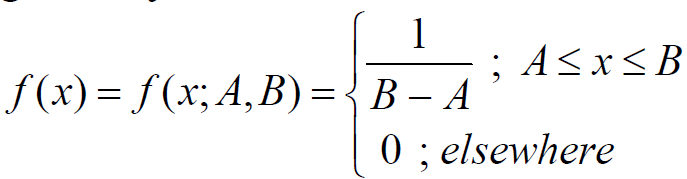 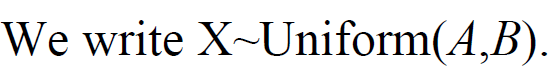 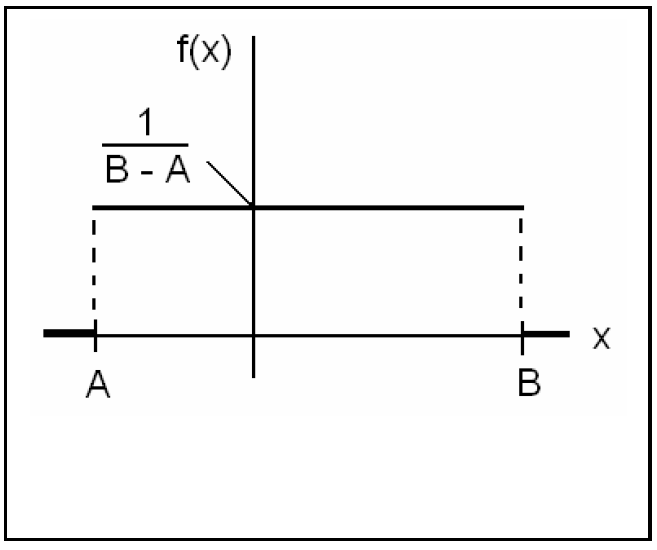 Theorem
The mean and the variance of the continuous uniform distribution on the interval [A, B] are:
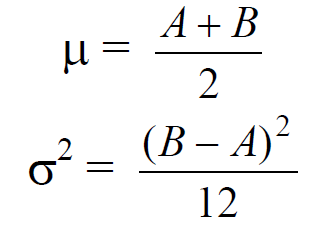 Example
Suppose that, for a certain company, the conference time, X, has a uniform distribution on the interval [0,4] (hours). 
(a) What is the probability density function of X? 
(b) What is the probability that any conference lasts at least 3 hours?
Solution:
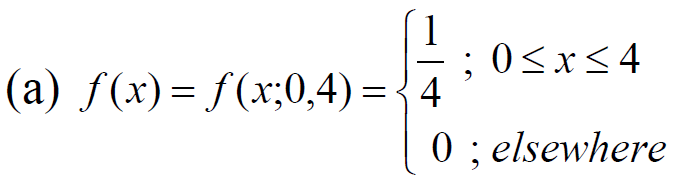 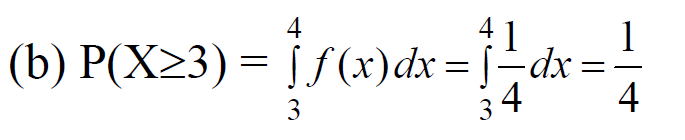 Normal Distribution (Gaussian distribution)
The normal distribution is one of the most important continuous distributions. 
Many measurable characteristics are normally or approximately normally distributed, such as, height and weight. 
The graph of the probability density function (pdf) of a normal distribution, called the normal curve, is a bell-shaped curve.
The normal distribution characteristics
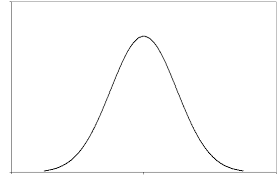 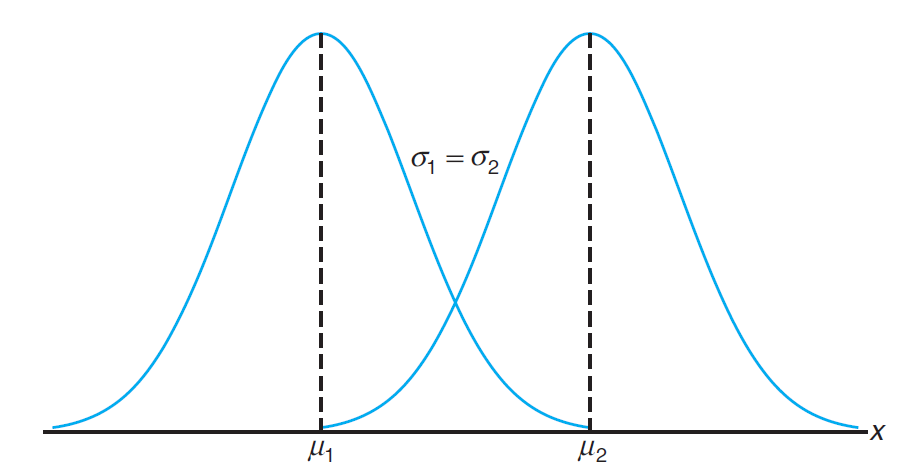 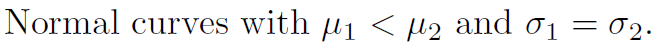 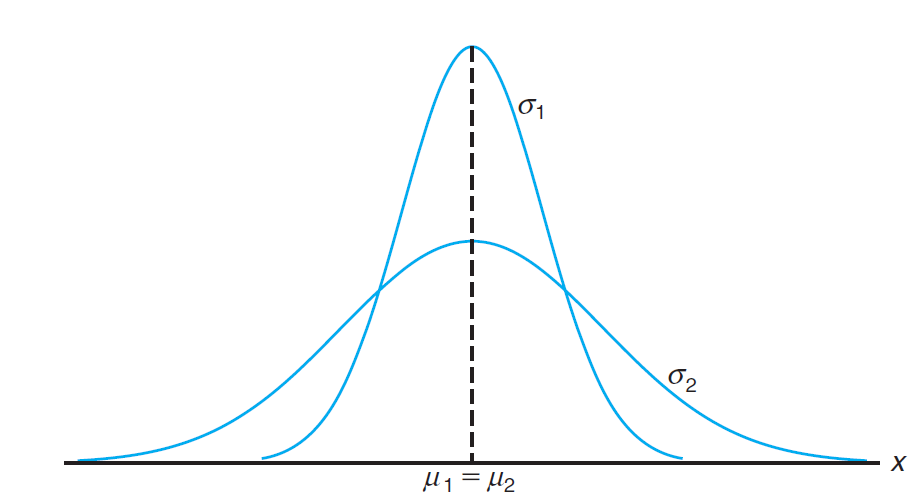 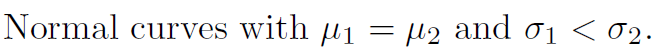 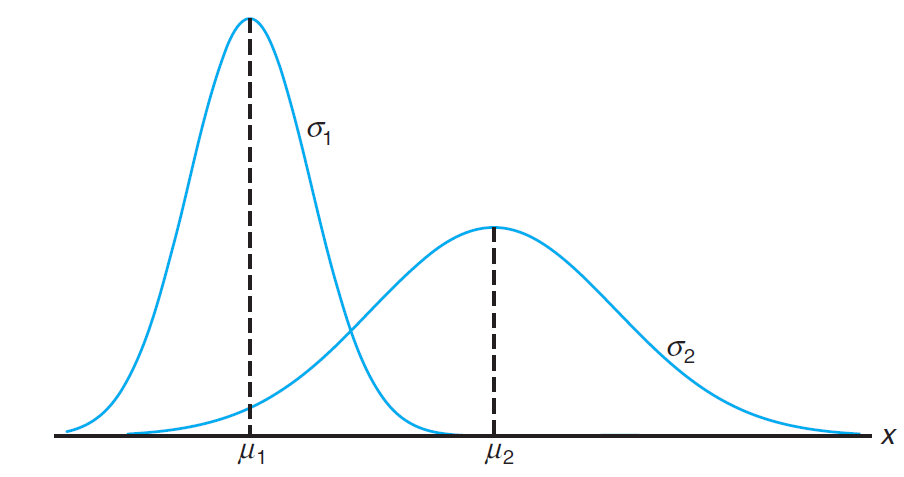 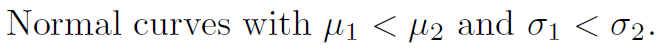 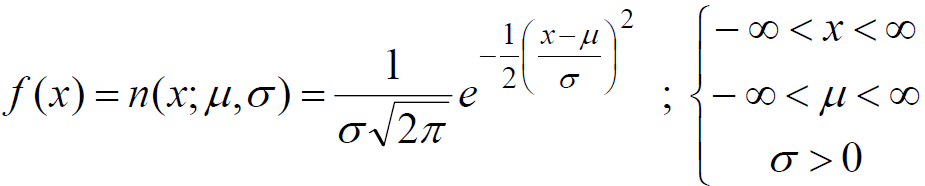 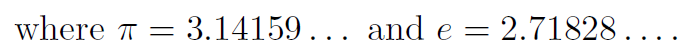 Areas Under the Normal Curve
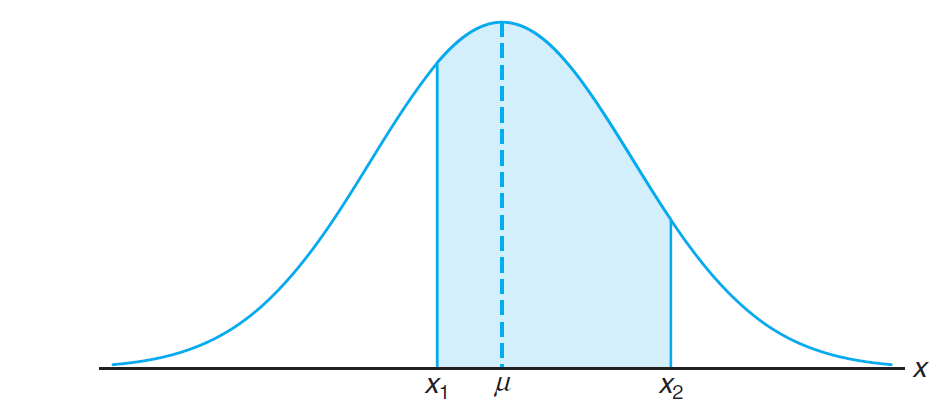 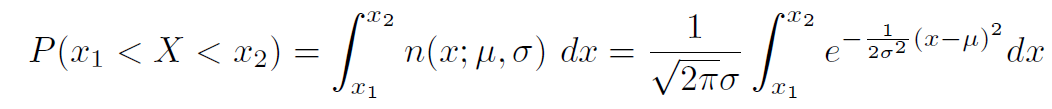 Areas Under the Normal Curve
The Standard Normal Distribution: 
• The normal distribution with mean μ=0 and variance σ2=1 is called the standard normal distribution and is denoted by Normal(0,1) or N(0,1). If the random variable Z has the standard normal distribution, we write Z~Normal(0,1) or Z~N(0,1).
• The pdf of Z~N(0,1) is given by:
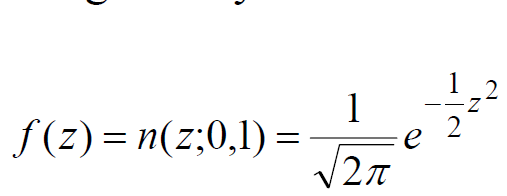 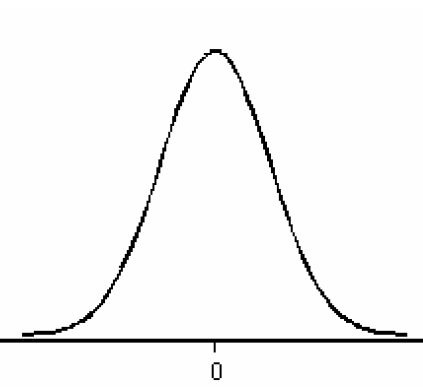 • The standard normal distribution, Z~N(0,1), is very important because probabilities of any normal distribution can be calculated from the probabilities of the standard normal distribution. 
• Probabilities of the standard normal distribution Z~N(0,1) of the form P(Z≤a) are tabulated.
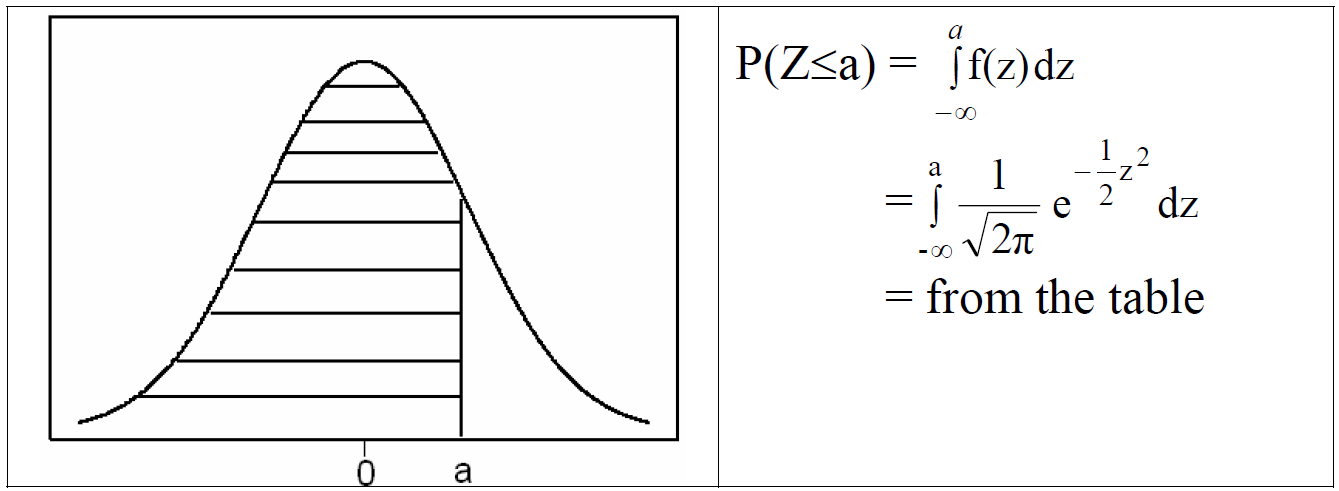 • We can transfer any normal distribution X~N(μ,σ) to the standard normal distribution, Z~N(0,1) by using the following result.
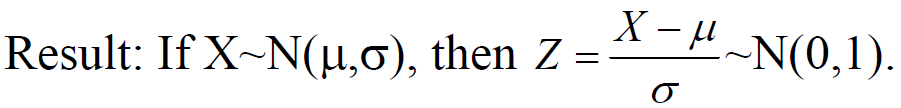 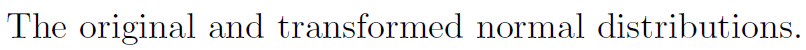 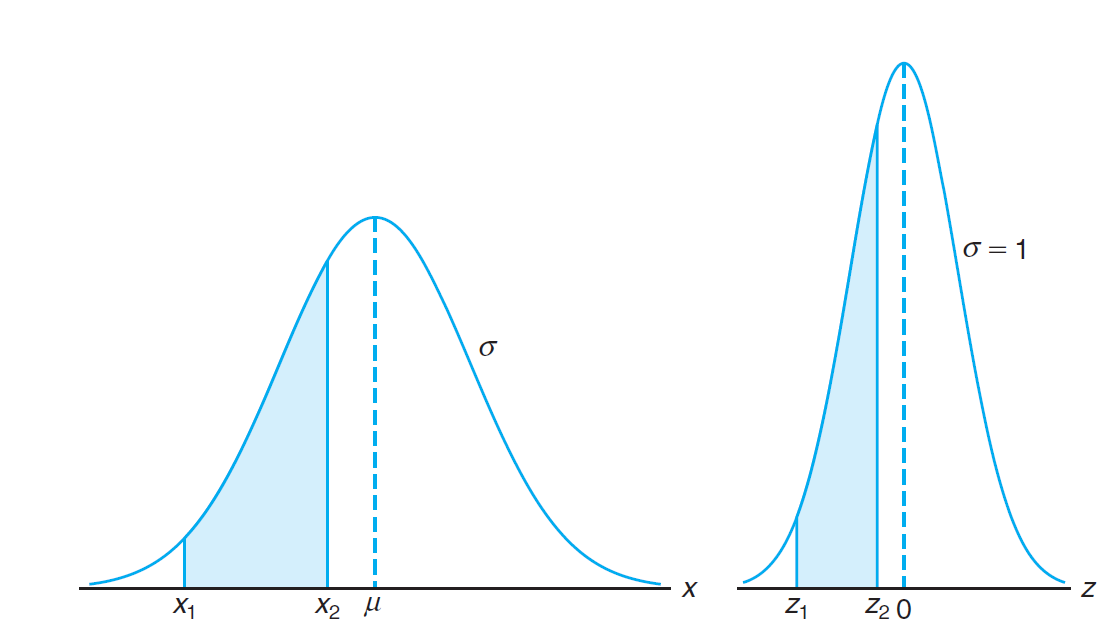 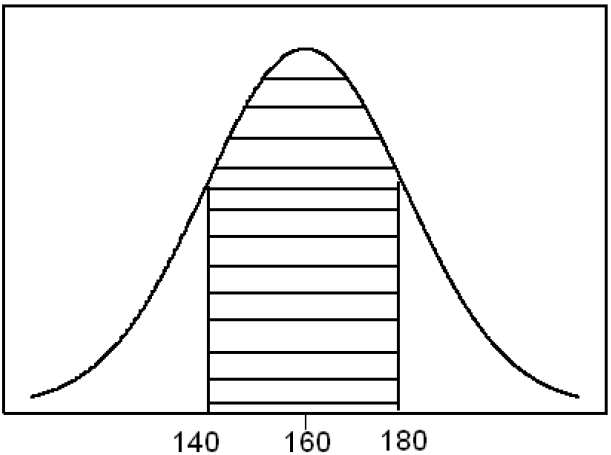 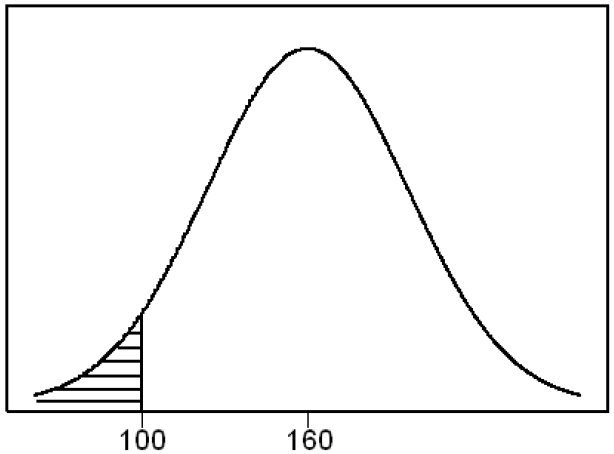 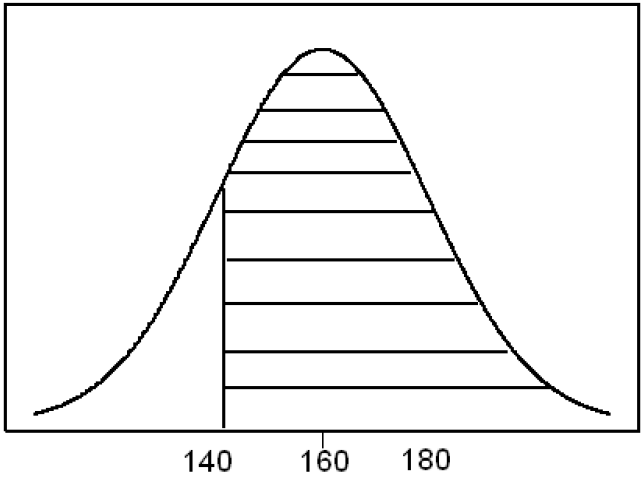 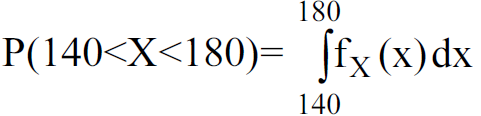 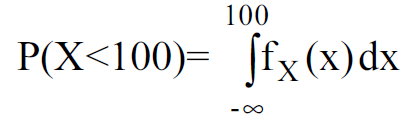 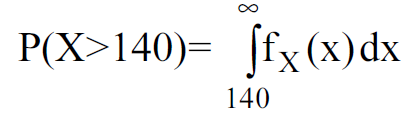 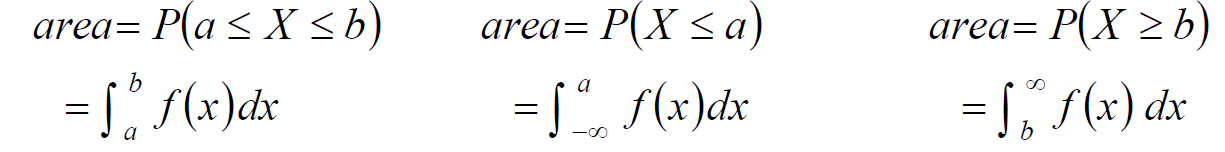 Note: Probabilities of Z~N(0,1):
If X is continuous random variable then:
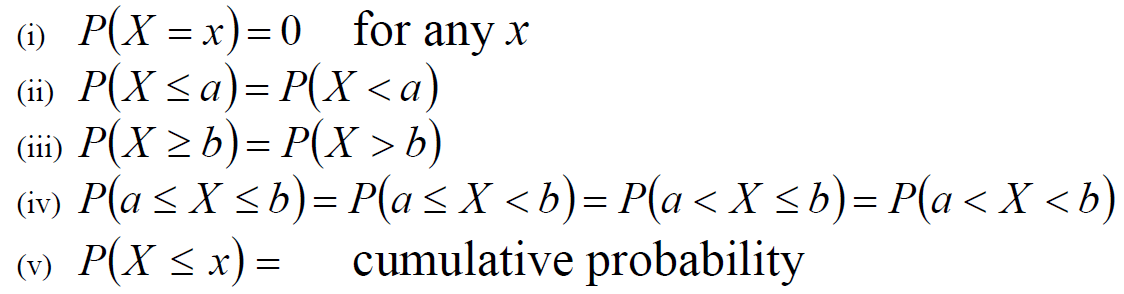 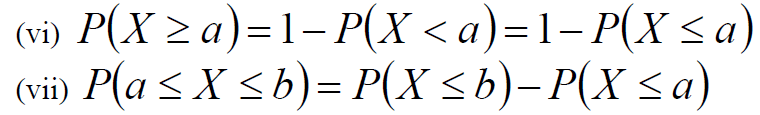 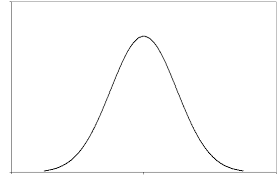 0.9332
1.50
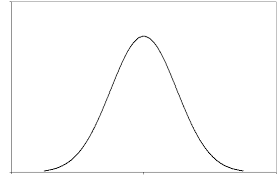 0.1635
0.98
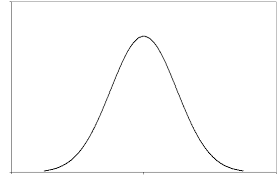 0.9004
-1.33
2.42
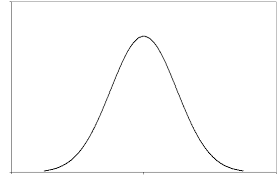 0.5
0.5
0
Notation
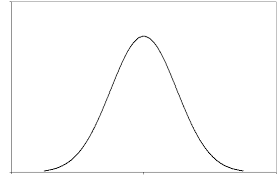 Example: Z ~ N(0,1)
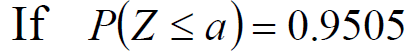 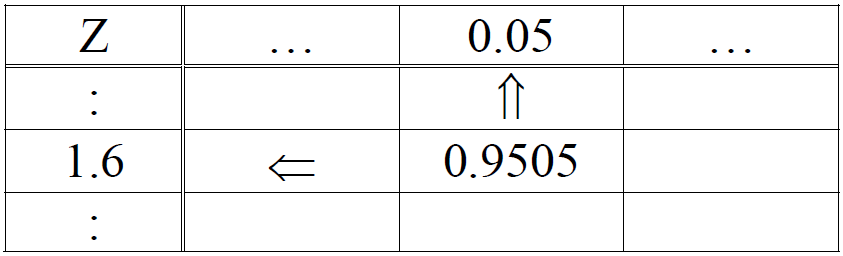 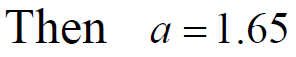 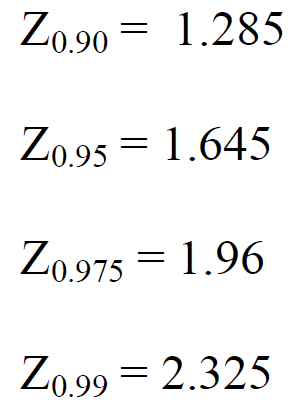 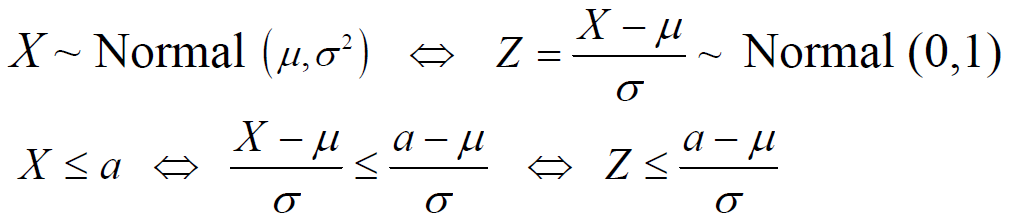 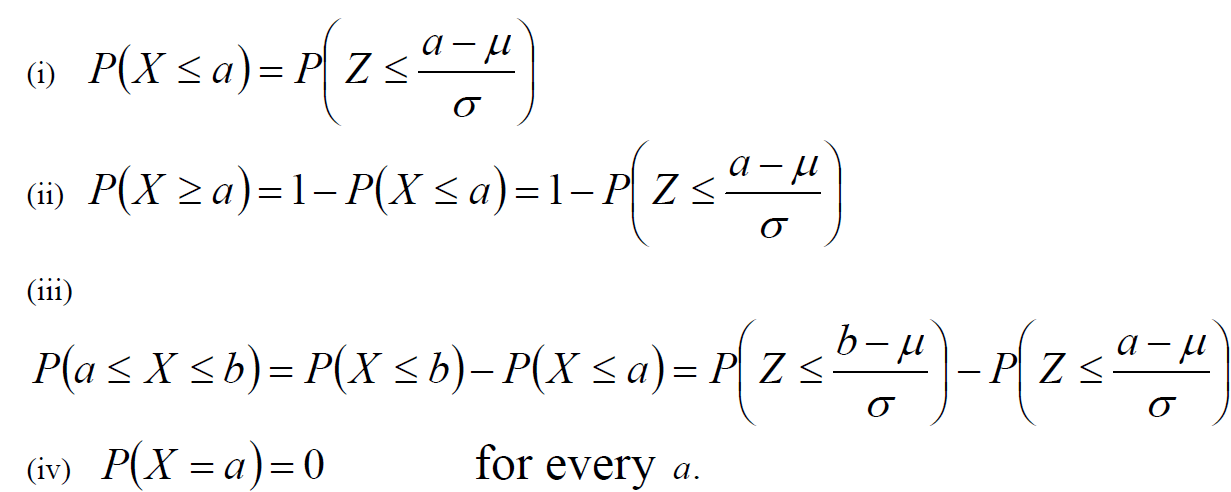 Example:
Suppose that the hemoglobin level for healthy adults males has a normal distribution with mean μ=16 and variance σ2=0.81 (standard deviation σ=0.9). 
(a) Find the probability that a randomly chosen healthy adult male has hemoglobin level less than 14. 
(b) What is the percentage of healthy adult males who have hemoglobin level less than 14?
Solution:
(b) The percentage of healthy adult males who have hemoglobin level less than 14 is 
P(X ≤14) × 100% = 0.01320× 100% =1.32%
1.32% of healthy adult males have hemoglobin level less than 14.
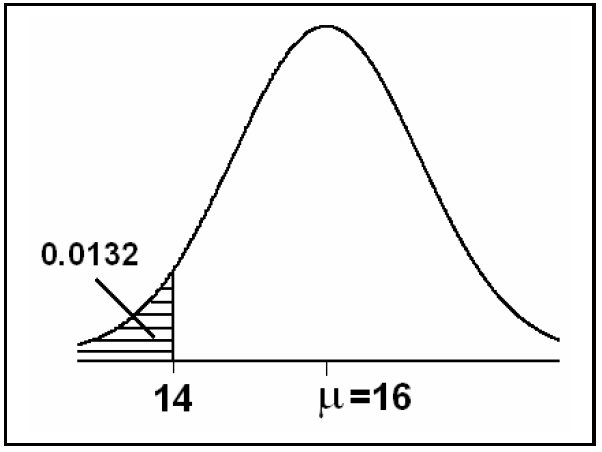 Example:
Suppose that the birth weight of Saudi babies has a normal distribution with mean μ=3.4 and standard deviation σ=0.35. 
(a) Find the probability that a randomly chosen Saudi baby has a birth weight between 3.0 and 4.0 kg. 
(b) What is the percentage of Saudi babies who have a birth weight between 3.0 and 4.0 kg?
Solution:
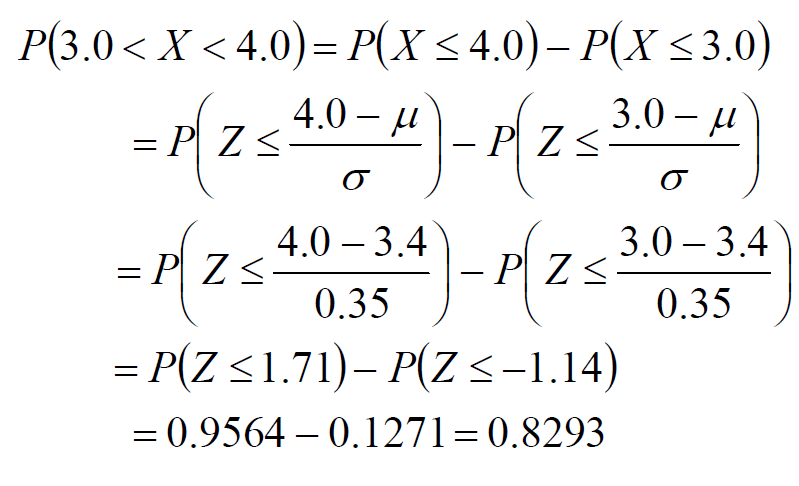 (a)
(b) 82.93% of Saudi babies have birth weight between 3.0 and 4.0 kg.
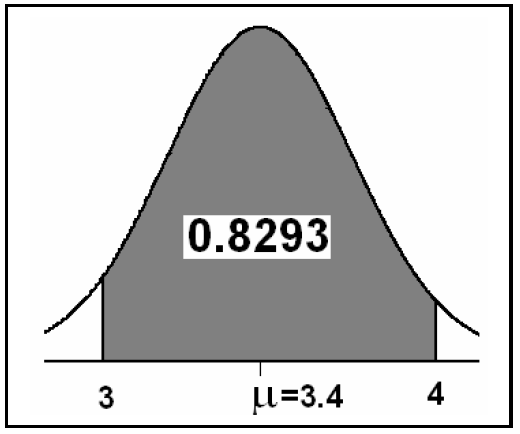 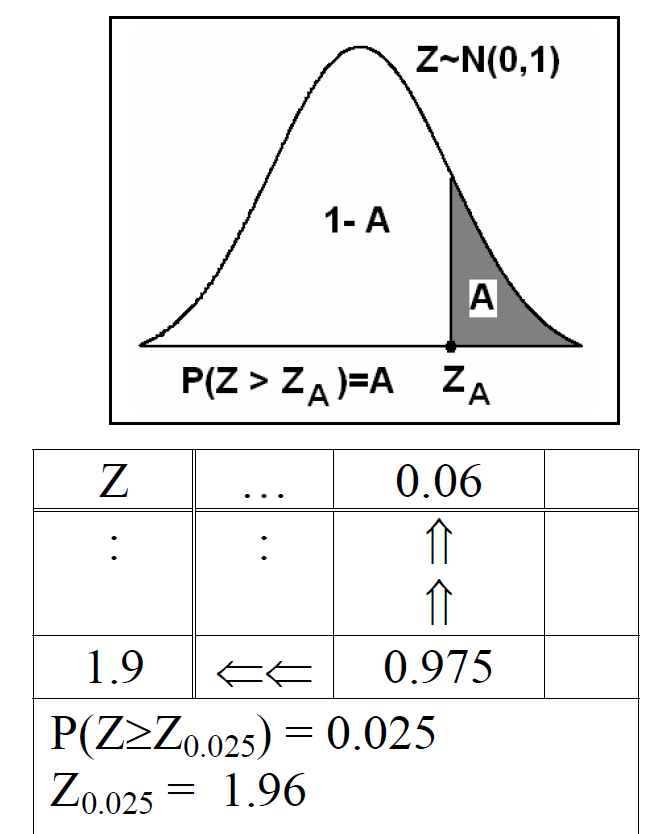 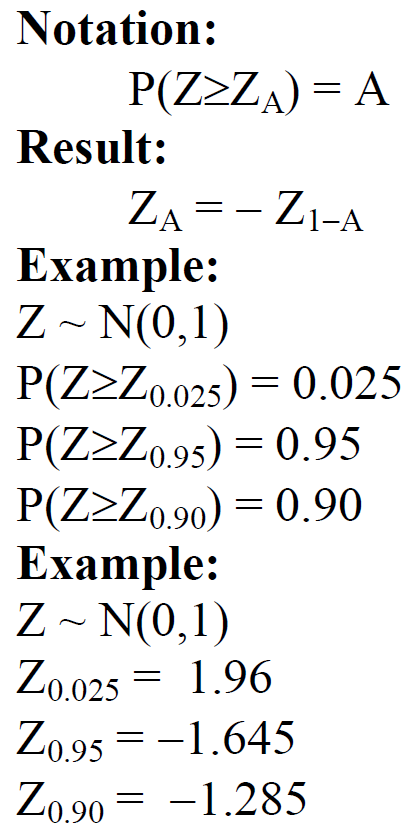 More examples see 
Ex: 6.2, 6.3, 6.4 and 6.5 on page 178
Applications of the Normal Distribution
Example:
A certain type of storage battery lasts, on average, 3.0 years with a standard deviation of 0.5 year. Assuming that battery life is normally distributed, find the probability that a given battery will last less than 2.3 years.
Solution:
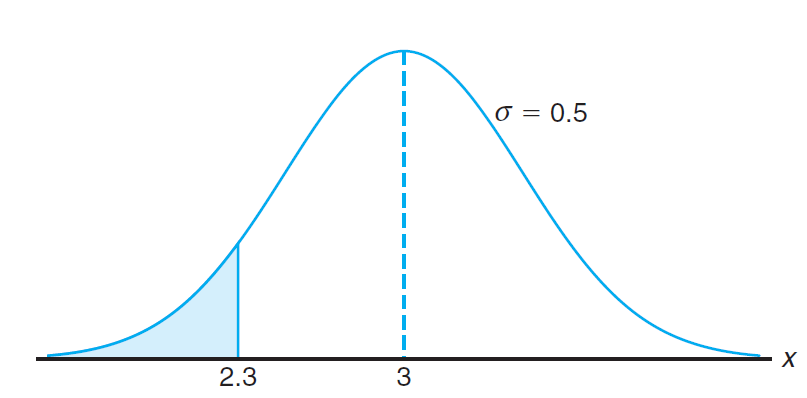 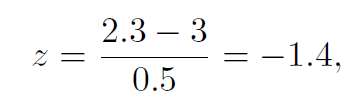 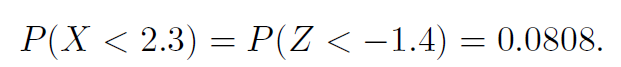 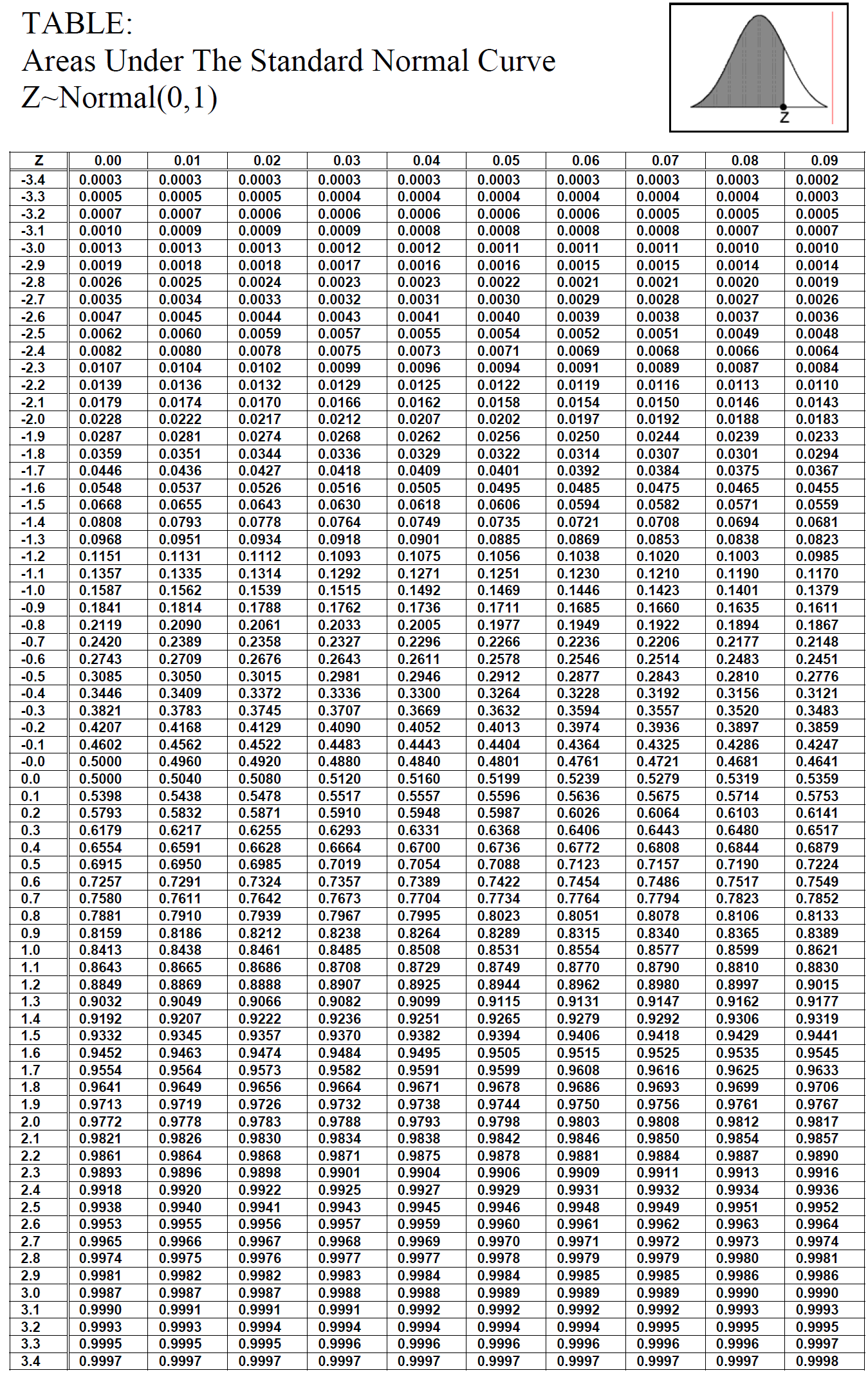 Exponential Distribution
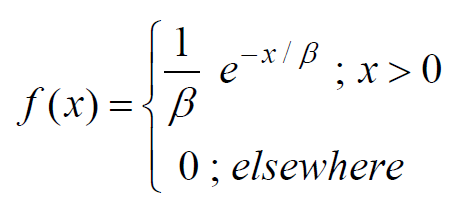 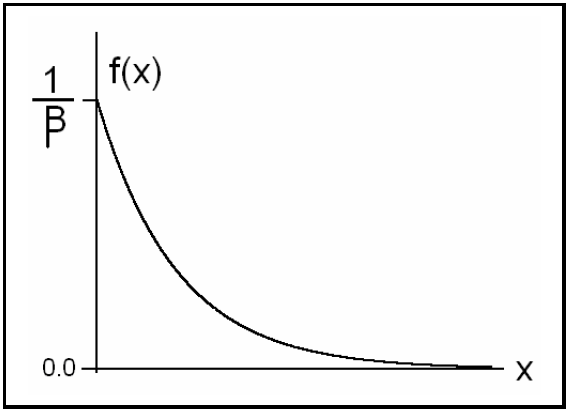 Theorem:
Example
Suppose that a system contains a certain type of component whose time in years to failure is given by T. The random variable T is modeled nicely by the exponential distribution with mean time to failure β=5. If 5 of these components are installed in different systems, what is the probability that at least 2 are still functioning at the end of 8 years?
Solution:
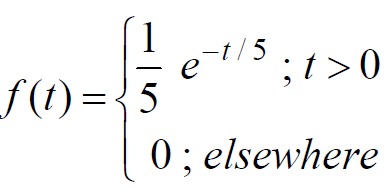 The probability that a given component is still functioning after 8 years is given by:
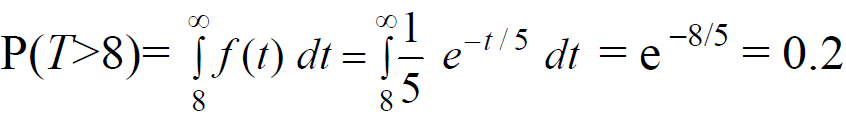 The probability that at least 2 are still functioning at the end of 8 years is:
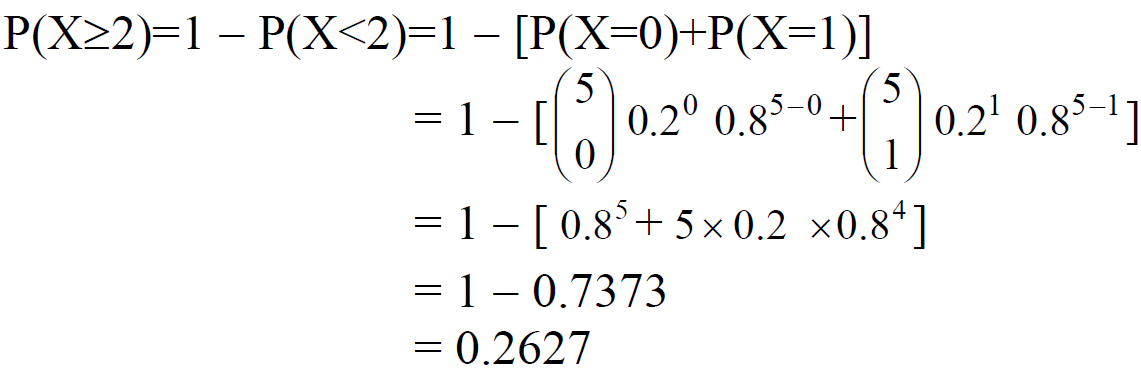